Родительская школа
Психологическая поддержка ребенка в семье в период подготовки к ОГЭ
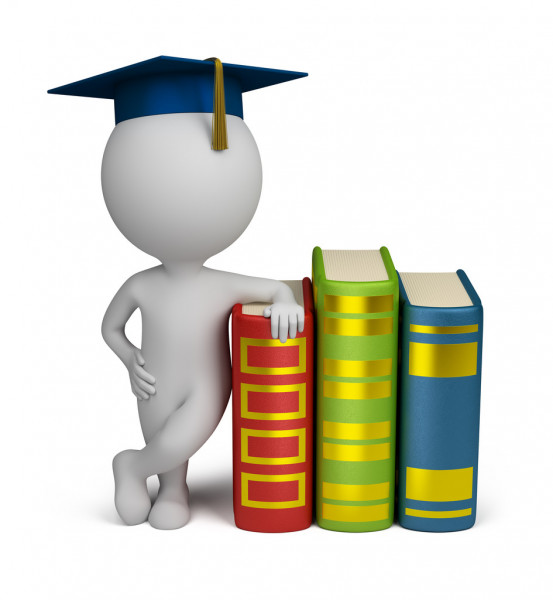 Рекомендации психолога
НП
Слово «экзамен» переводится с латинского как «испытание». И именно сложными испытаниями становятся выпускные экзамены для девятиклассников.
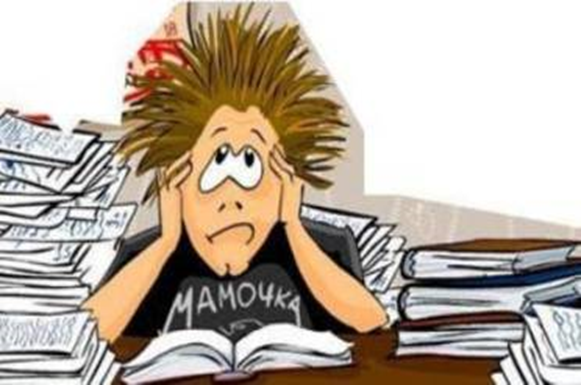 На экзамене подводиться итог учебной деятельности каждого обучающегося. 
	Чтобы успешно сдать экзамен, к нему необходимо хорошо подготовиться. 
	Поэтому родителям важно создать в семье благоприятные условия!
На результаты ОГЭ влияют
Уровень предметной подготовки
Уровень тестовой подготовки
Психологическая готовность демонстрировать сформированные знания и умения в непривычной обстановке
Почему они так волнуются?
Сомнение в полноте и прочности знаний
Стресс незнакомой ситуации
Стресс ответственности перед родителями и школой (лицеем)
 Сомнение в собственных способностях:  в логическом мышлении, умении анализировать, концентрации и распределении  внимания и т.д.
 Психофизические и личностные особенности: тревожность, астеничность, неуверенность в себе и т.д.
Чем Вы можете помочь своему ребенку в сложный период подготовки и сдачи ОГЭ?
Владением информации о процессе проведения экзамена
Пониманием и поддержкой, любовью и верой в его силы
Отказом от упреков, доверием  ребенку
Самое главное в ходе подготовки к экзаменам — это снизить напряжение и тревожность ребенка, а также обеспечить подходящие условия для занятий
Правильная организация питания 
школьников может помочь в решении очень многих проблем, возникающих именно в экзаменационный период. Сейчас особенно важно обеспечить организм всеми ресурсами не только для роста и развития, но также для возрастающих нагрузок.
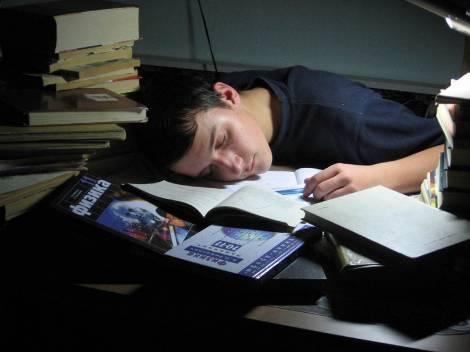 Режим сна
	Для сохранения нормальной деятельности нервной системы и всего организма большое значение имеет полноценный сон. Великий русский физиолог И.П. Павлов указывал, что сон - это своего рода торможение, которое предохраняет нервную систему от чрезмерного напряжения и утомления.
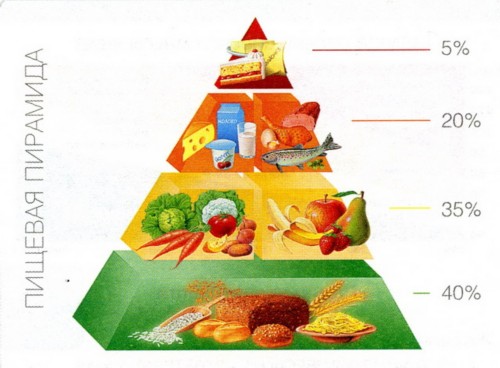 Наблюдайте за самочувствием ребенка, никто, кроме Вас, не сможет вовремя заметить и предотвратить ухудшение состояния ребенка, связанное с переутомлением. Контролируйте  режим подготовки ребенка, не допускайте перегрузок, объясните ему, что он обязательно должен чередовать занятия с отдыхом.
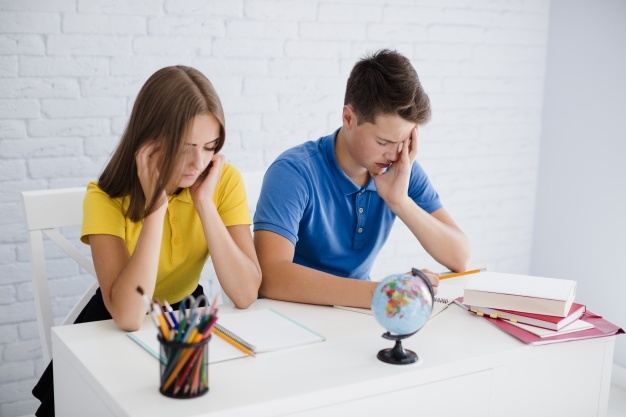 Связь состояния подростка с состоянием окружающих его людей
Стресс взрослого усиливает состояние стресса у ребенка
Особенно синхронизированы реакции матери и ребенка
Если мы хотим помочь подростку снизить уровень напряжения, то должны уметь управлять своим состоянием
Как оказывать поддержку?             
• Добрыми словами (например: «Зная тебя, я уверен, что ты всё сделаешь хорошо!»,  «Ты знаешь это очень хорошо», «У тебя всё получится!», «Я буду мысленно всегда рядом с тобой!»                                                                 
• Совместными действиями (присутствием при домашних занятиях ребёнка, совместными прогулками, совместными занятиями спортом)
•  Доброжелательным выражением лица, тоном высказываний, прикосновений
Категорически нельзя!!!
• Постоянно использовать в своих высказываниях частицу «не» и слово «должен»
• Рассматривать ГИА как единственный фактор, который имеет значение для будущего ребёнка.
Очень важно:          
•  Поддерживать рабочий настрой ребёнка.    
•  Быть спокойным, уравновешенным, доброжелательным в общении с ребёнком.
Я люблю тебя!
Я горжусь тобой! 
Я очень рад(а), что ты 
мой сын (моя дочь). 
Ты самый лучший сын 
(ты самая лучшая дочь) 
для меня.
Я очень рад(а), что ты есть!
Мама-папа-терапия
Вера в себя, в свои силы, умение поддерживать эмоциональный баланс в минуту неудачи – эти качества позволяют детям мечтать и достигать целей!                                Пусть мечты наших детей сбываются!
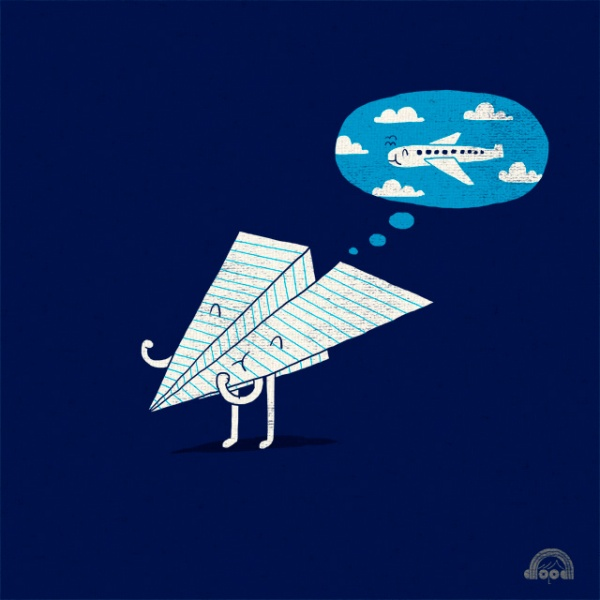